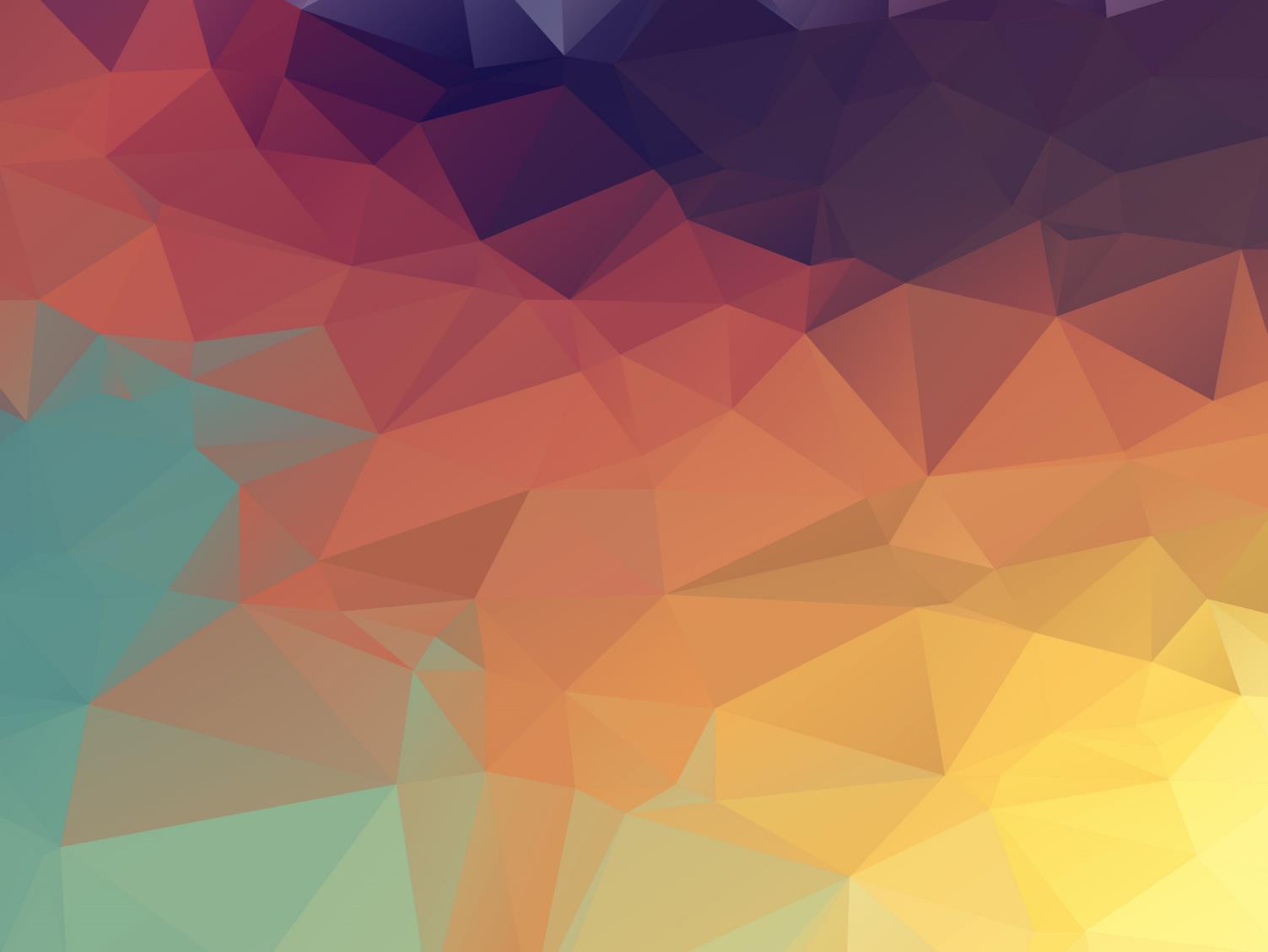 Living Filled with Joy
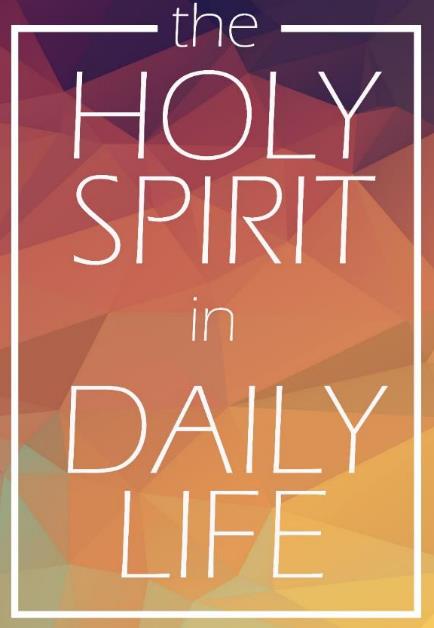 “Because of the abundant presence of the Holy Spirit in their lives, the disciples were 
overflowing with joy.” ~Acts 13:52 (CEB)
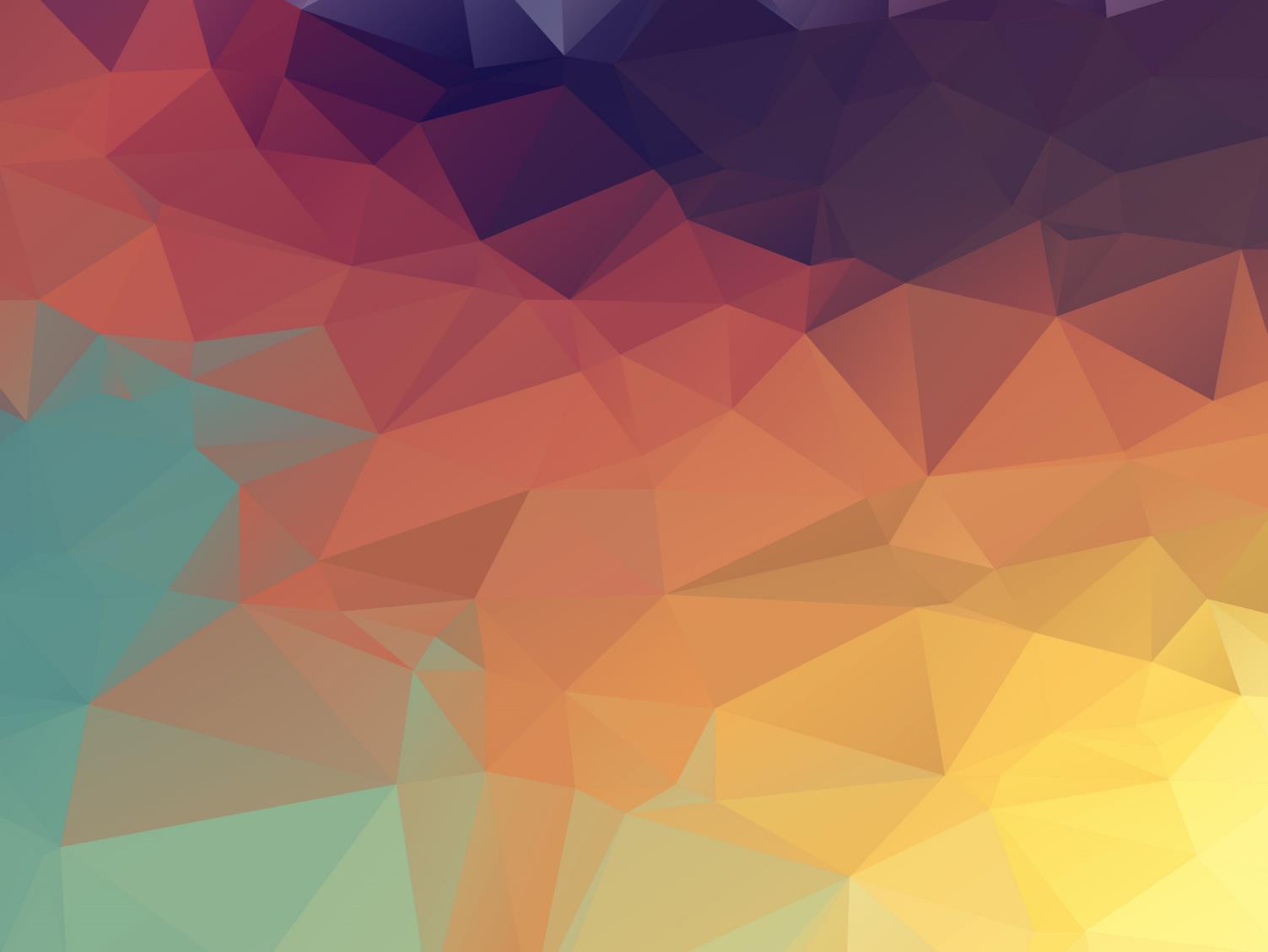 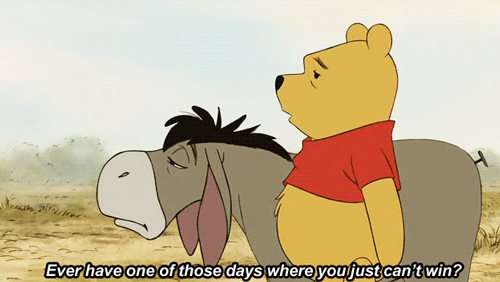 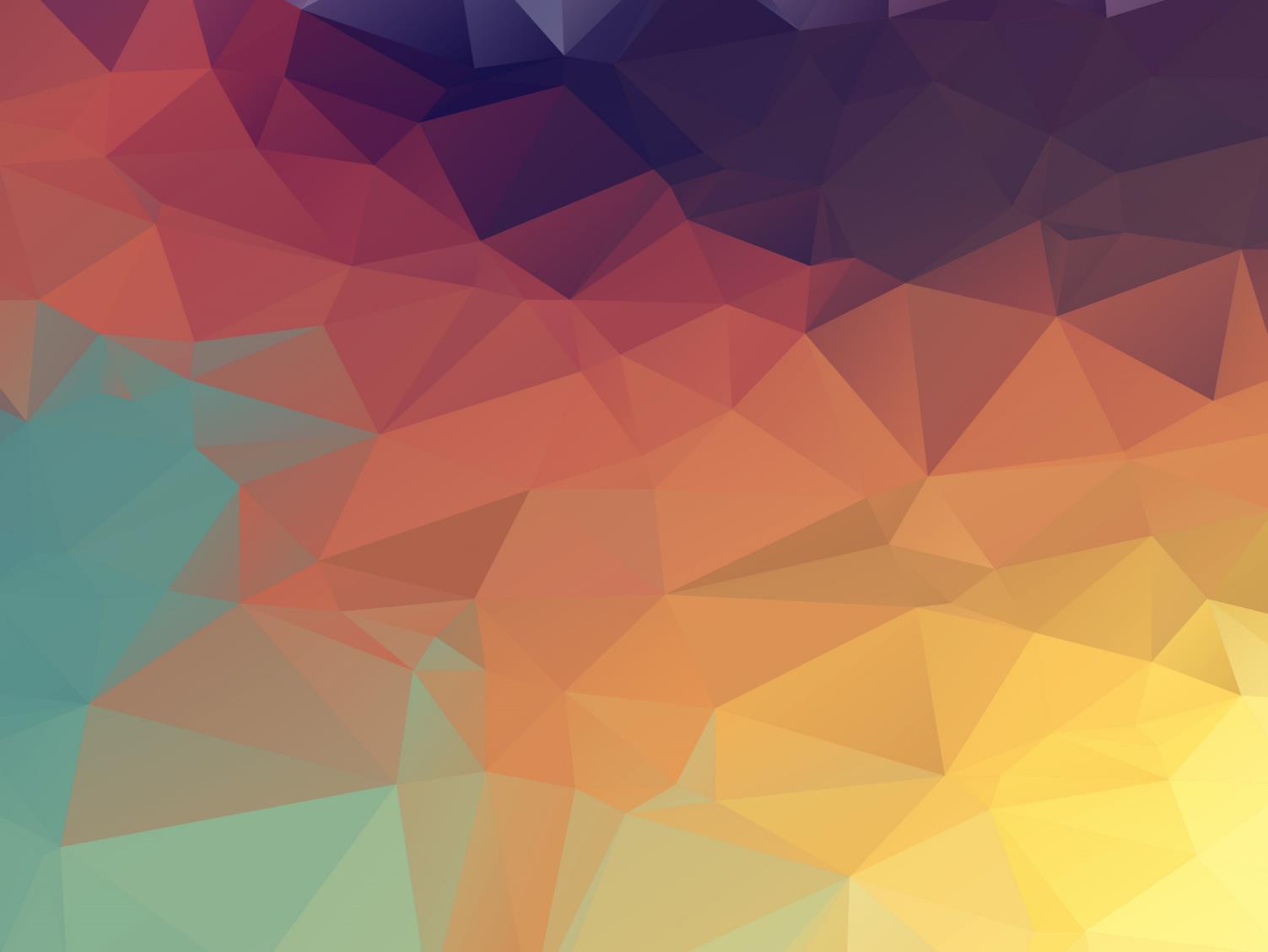 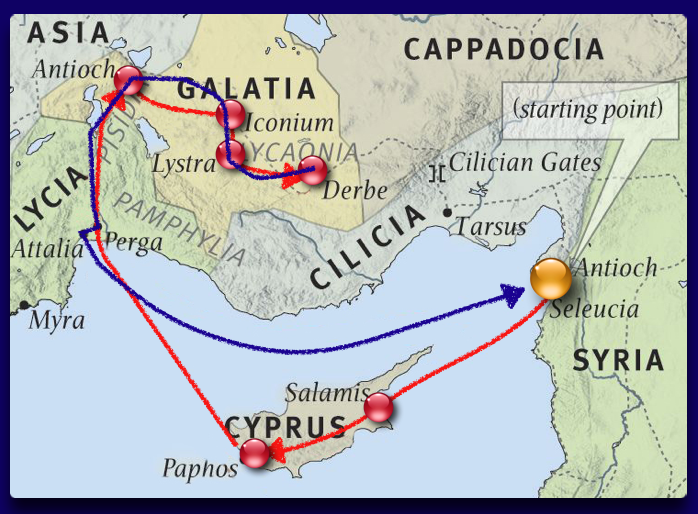 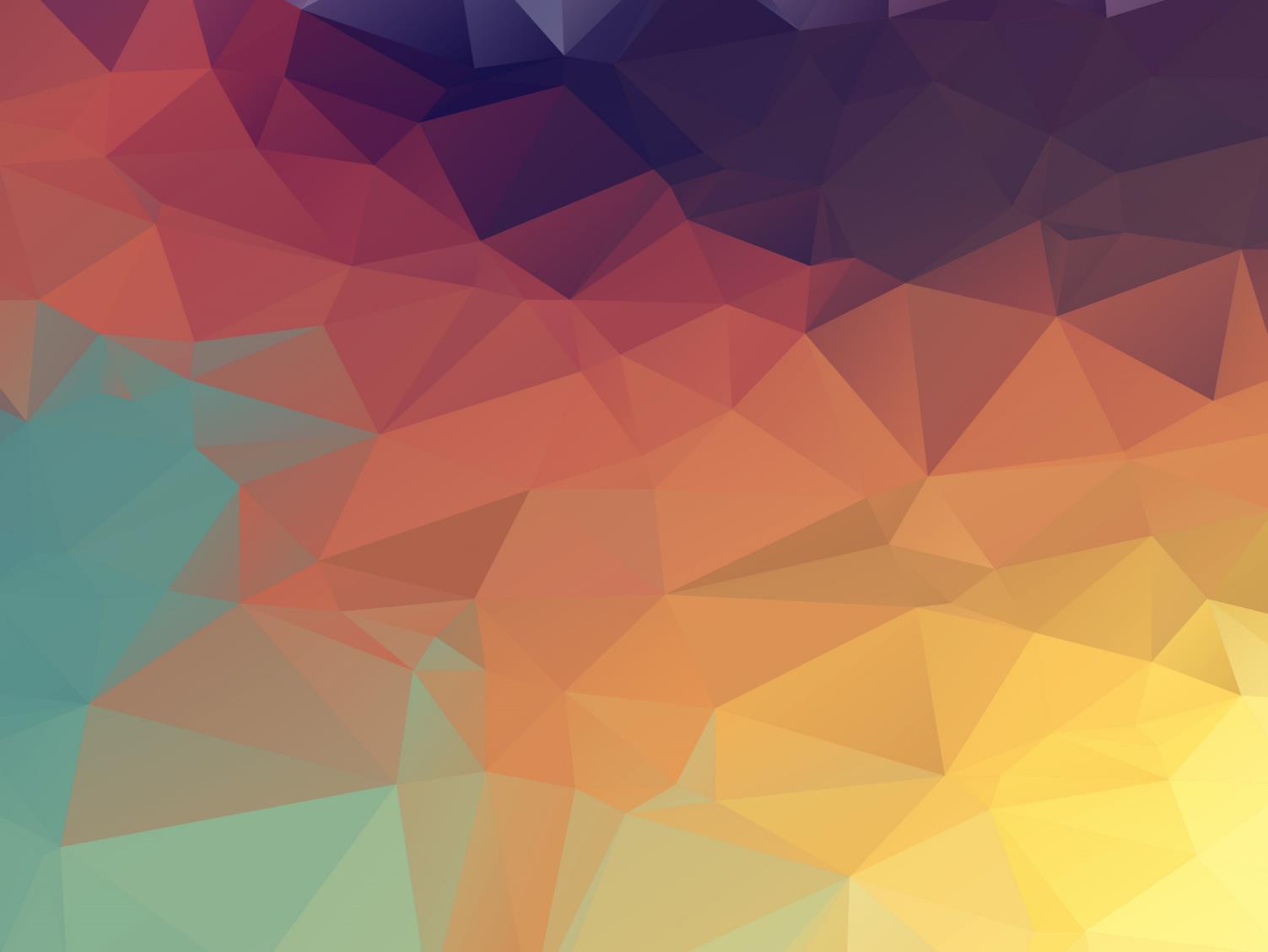 Acts 13:50-52 (CEB)
50 However, the Jews provoked the prominent women among the Gentile God worshippers, as well as the city’s leaders. They instigated others to harass Paul and Barnabas, and threw them out of their district.
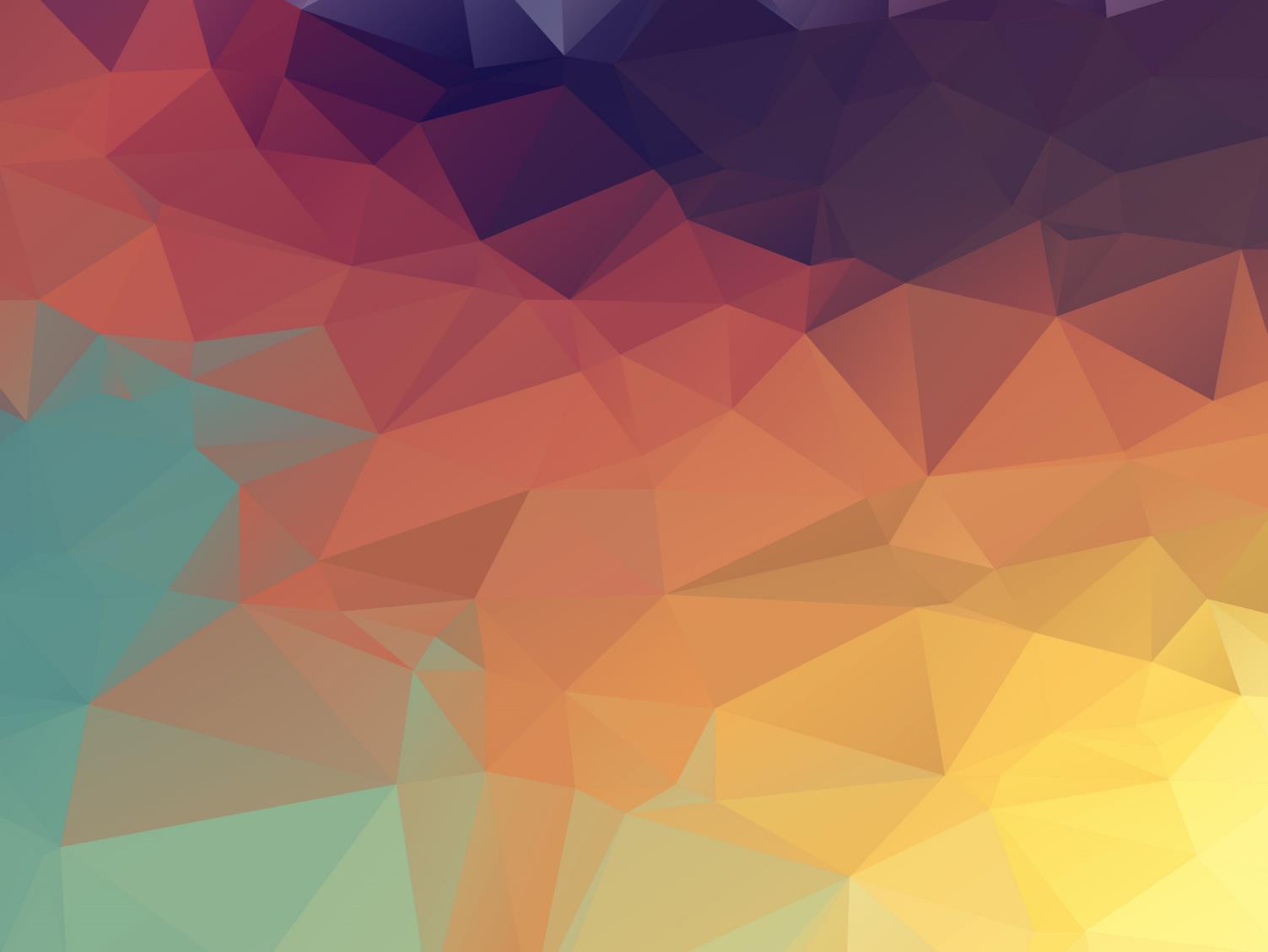 Acts 13:50-52 (CEB)
50 However, the Jews provoked the prominent women among the Gentile God worshippers, as well as the city’s leaders. They instigated others to harass Paul and Barnabas, and threw them out of their district. 
51 Paul and Barnabas shook the dust from their feet and went to Iconium.
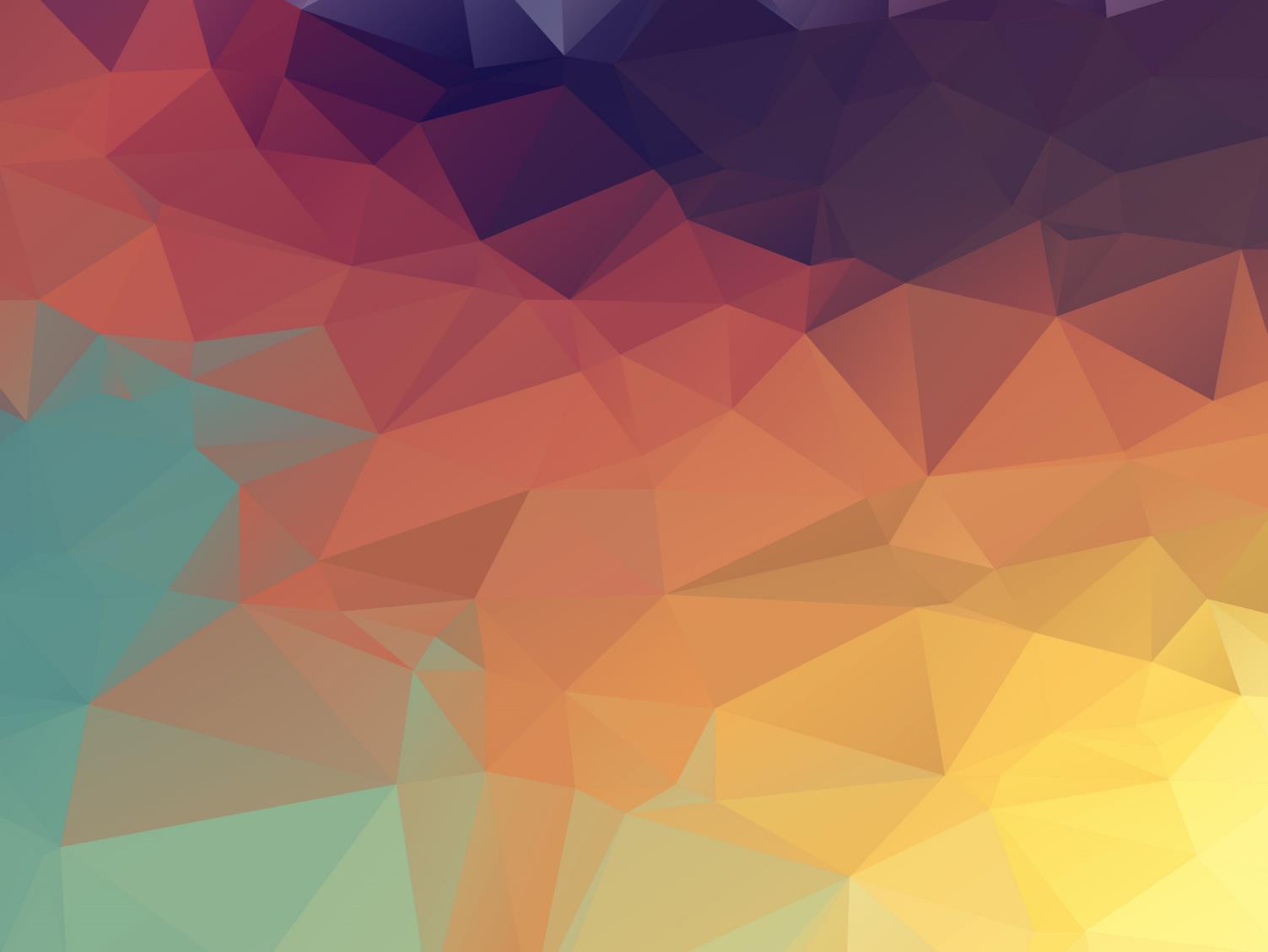 Acts 13:50-52 (CEB)
50 However, the Jews provoked the prominent women among the Gentile God worshippers, as well as the city’s leaders. They instigated others to harass Paul and Barnabas, and threw them out of their district. 
51 Paul and Barnabas shook the dust from their feet and went to Iconium.
52 Because of the abundant presence of the Holy Spirit in their lives, the disciples were overflowing with happiness.
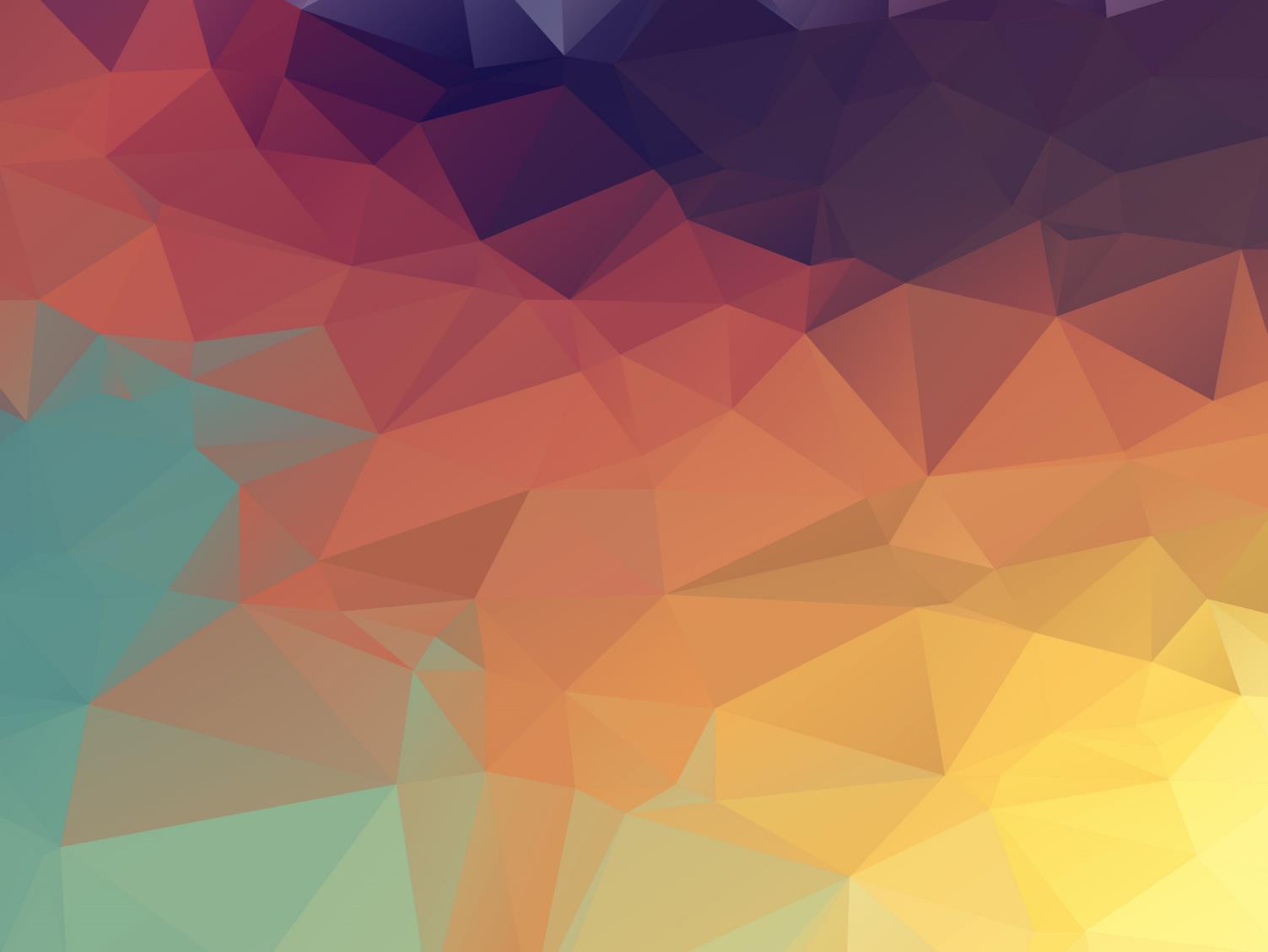 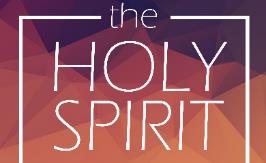 Living Filled with Joy
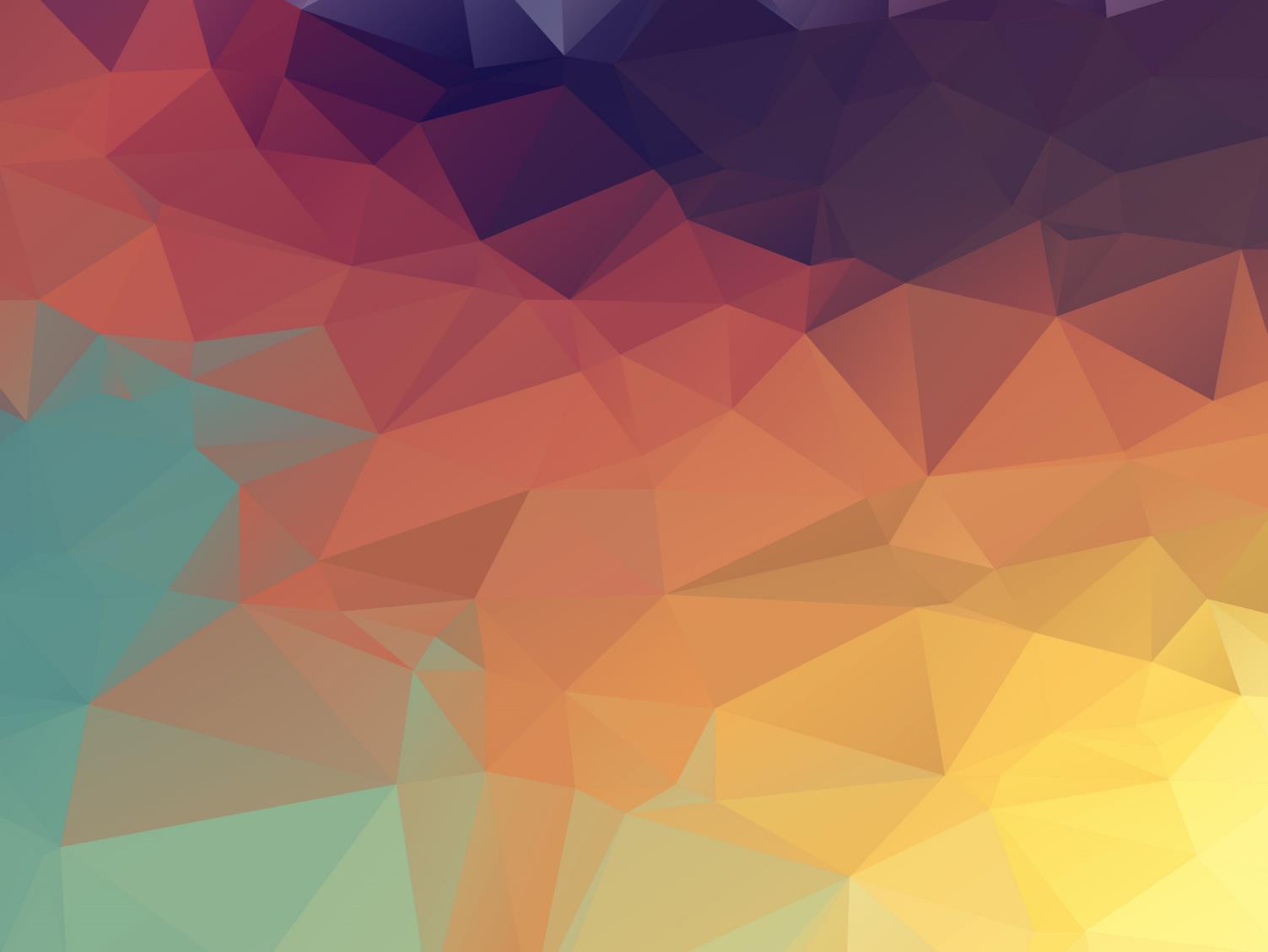 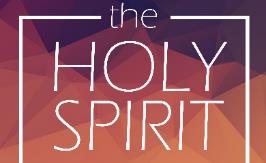 Living Filled with Joy
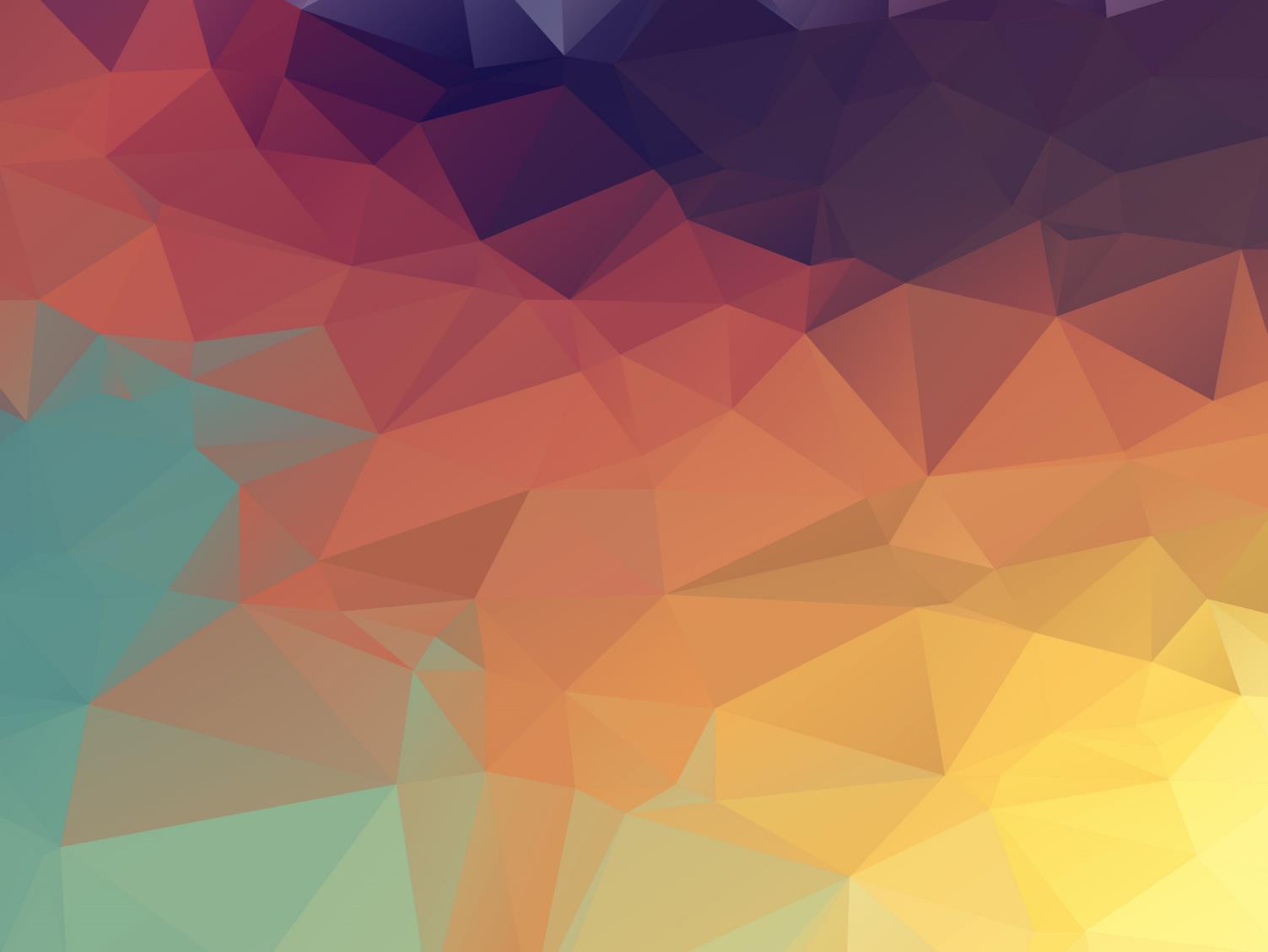 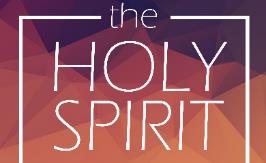 Living Filled with Joy
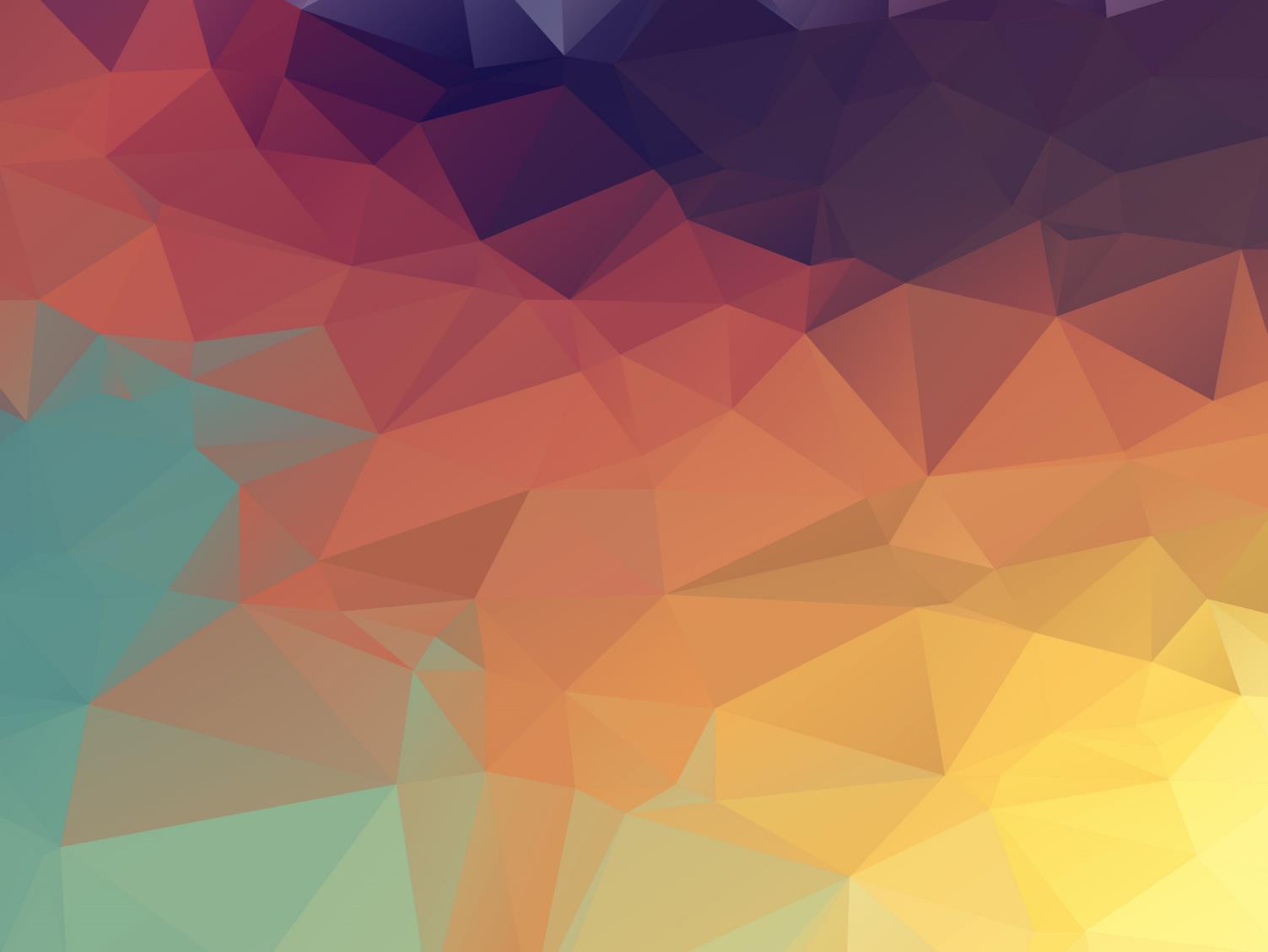 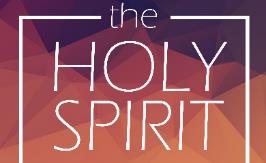 Living Filled with Joy
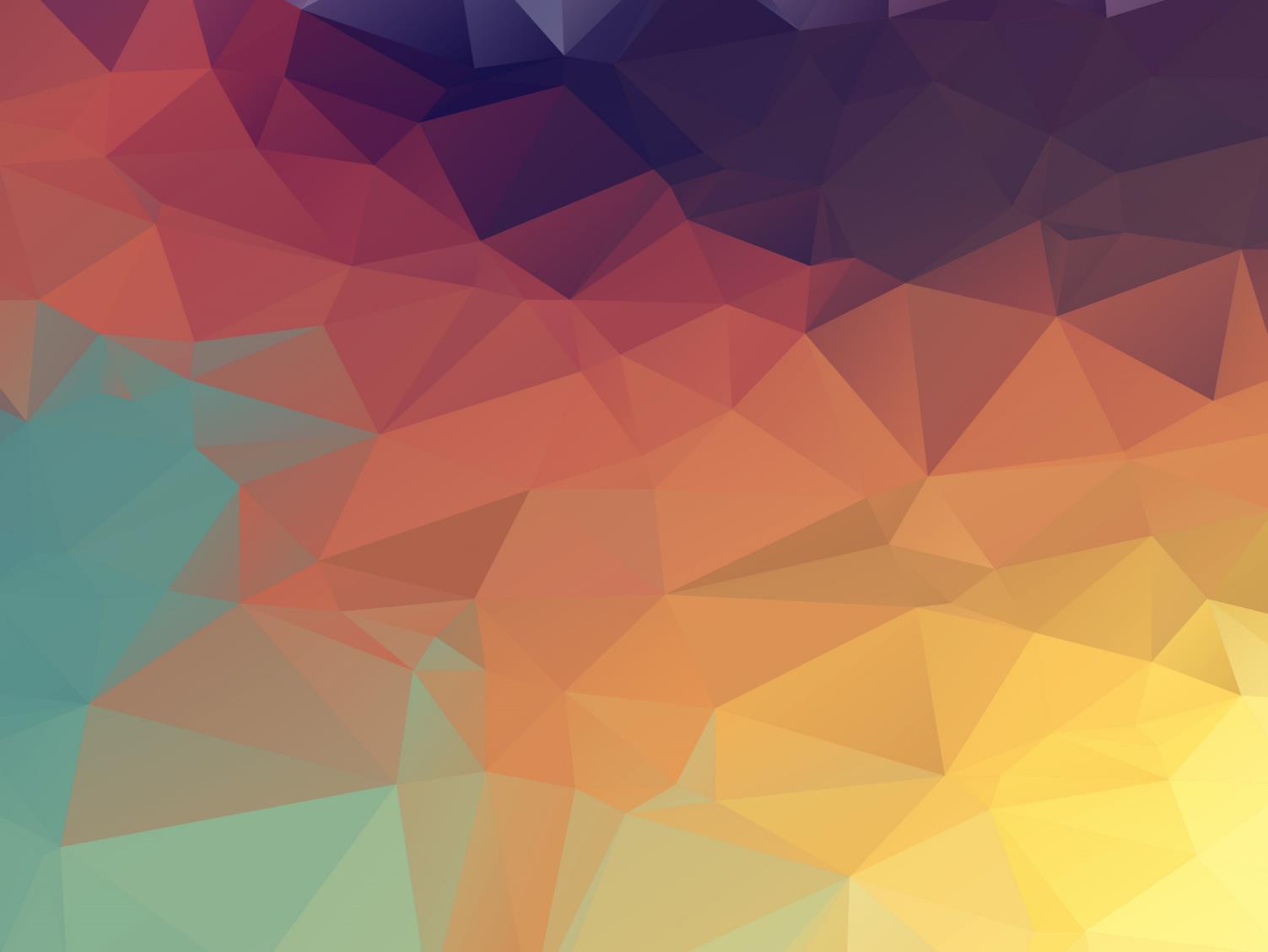 Ephesians 1:11-14 (CEB)
11 We have also received an inheritance in Christ. We were destined by the plan of God, who accomplishes everything according to His design. ... 13 You too heard the word of truth in Christ, which is the good news of your salvation. You were sealed with the promised Holy Spirit because you believed in Christ. 14 The Holy Spirit is the down payment on our inheritance, which is applied toward our redemption as God’s own people, resulting in the honor of God’s glory.
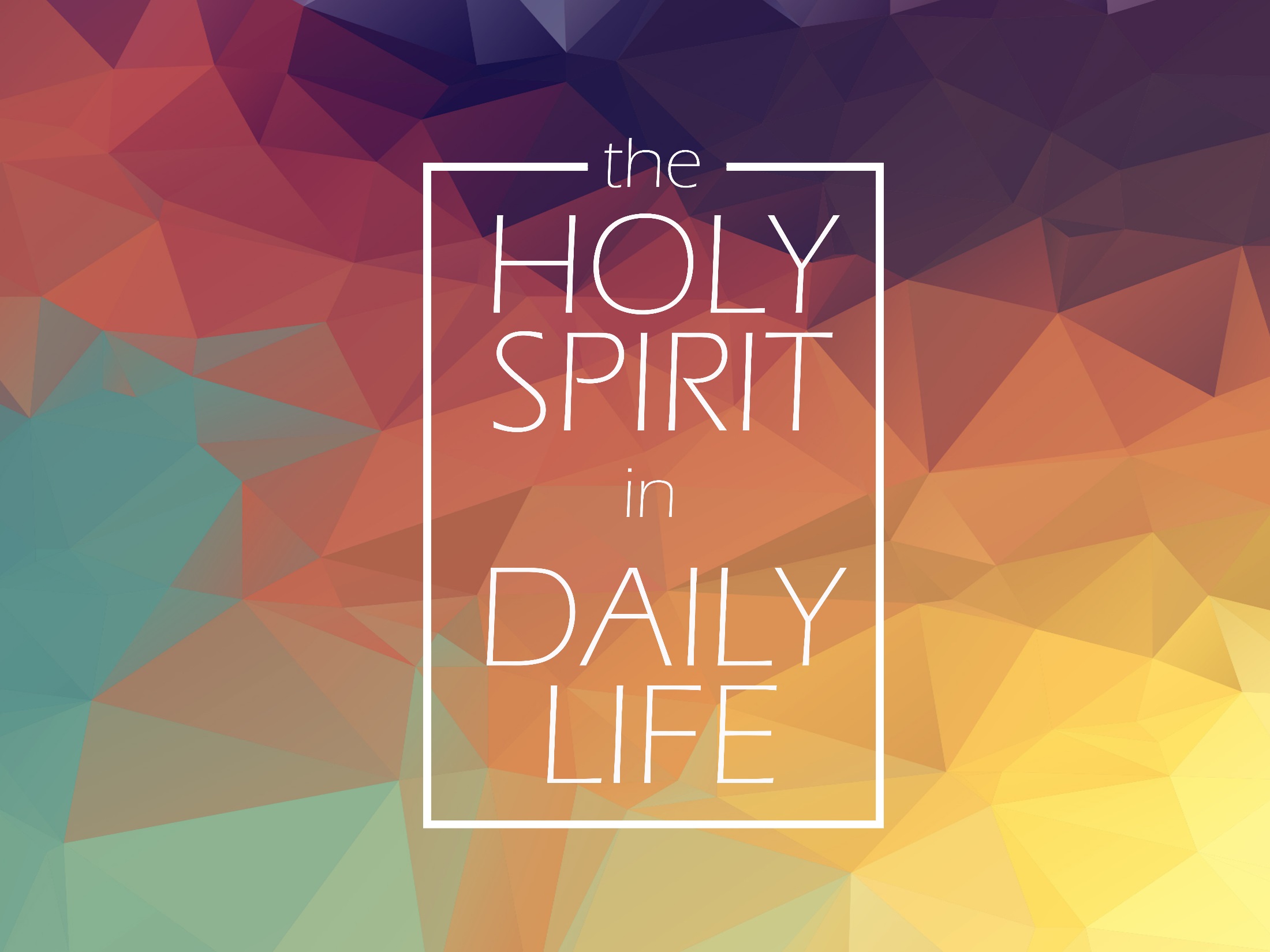